Information-Centric Networks
Section # 3.2: DNS Issues
Instructor: George Xylomenos
Department: Informatics
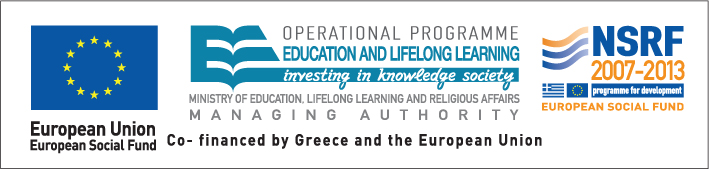 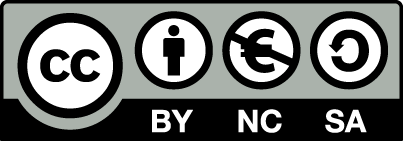 Funding
These educational materials have been developed as part of the instructors educational tasks.
The “Athens University of Economics and Business Open Courses” project only funded the reformatting of these educational materials. 
The project is being implemented as part of the Operational Program “Instruction and Lifelong Learning” and is co-financed by the European Union (European Social Fund) and national funds.
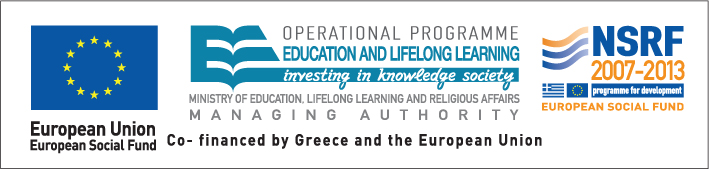 Licencing
These educational materials are subject to a Creative Commons License.
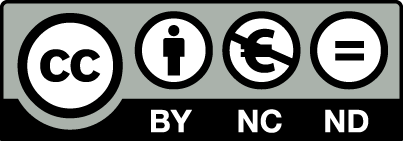 Week 3 / Paper 2
Comparing DNS Resolvers in the Wild
Bernhard Ager, Wolfgang Mühlbauer, Georgios Smaragdakis, Steve Uhlig
ACM IMC 2010.
Main point
How does ISP DNS compare with Google DNS and OpenDNS?
Latency and caching are the main performance factors
How do the answers work with CDNs?
CDNs use locality info which may be hidden
Information-Centric Networks
03b-4
Introduction
DNS is a critical part of the Internet and the web
Scalability is heavily influence by caching
DNS is widely (mis)used to map users to content
How well does this work?
Third-party DNS operators have emerged
ISP DNS does not always work that well
However, it works better for CDNs for location info
Extensive performance study
50 ISPs in 5 continents and 28 countries
Using ISP DNS, Google DNS and OpenDNS
Information-Centric Networks
03b-5
Domain name system
DNS is a hierarchical distributed database
End hosts query caching resolvers
If there is no cached result, root servers are queried
Root servers redirect to more specific servers
Caching is heavily used to avoid starting from the root
All responses are cached according to their TTL parameter
DNS today is more than it was designed to be
CDN load balancing: custom responses that cannot be cached
NXDOMAIN catcher: return an ad page instead of an error
Third-party DNS providers have emerged
OpenDNS offers phising protection and claims better server
Google DNS does prefetching and load balancing
Information-Centric Networks
03b-6
Measurements
DNS performance as seen by end users
DNS queries for more than 10000 hosts
Measuring response time and TTL
Also measuring time to DNS server
ISP DNS, OpenDNS and Google DNS servers
60 vantage points in 50 ISPs
Two queries per host to examine caching and load balancing
Different sets of hosts to query
Top5000: most popular from Alexa
Tail2000: least popular from Alexa
Embedded: hosts with content from Alexa top1000 (3500 total)
Two special sets of hosts depending on response
Redirected and akamaized
Information-Centric Networks
03b-7
Responsiveness
What is the latency of DNS replies?
It really depends on the ISP
A good ISP
The ISP’s DNS servers are the closest to the client
Consistently better than OpenDNS and Google DNS
The second query is quicker due to caching
A bad ISP
The ISP’s DNS server are comparable to third-parties
The second query does not improve the local ISP
OpenDNS and Google DNS work better with caching
Results are mixed
There are many good, bad and intermediate ISPs
Information-Centric Networks
03b-8
DNS deployment
How well does caching work in each case?
A good ISP
The second response is nearly constant time
In all cases, caching works well
A bad ISP
The second response depends
It may work well (nearly constant time)
It may not work at all (same time as first query)
It may work strange (second query slower than the first)
The problem is DNS load balancing!
The second response may come from a different server
This occurs with both ISP and third-party DNS
It implies centralized server infrastructure
Information-Centric Networks
03b-9
DNS answers
How good is the response of the DNS server?
Server load balancing and CDNs may lead to different responses
CDNs try to locate a nearby server
Responses show a lot of diversity
10000 host lookups lead to 36000 different answers!
Each query occurs 2x3=6 times
How often do you get a server in your ISP?
The local DNS usually returns local servers
This commonly occurs in ISP hosting CDN servers
Especially for the akamaized host set
OpenDNS and Google DNS do not return local servers
The answer is based on the DNS server address
They may even return servers in different continents
Information-Centric Networks
03b-10
Conclusions
Two things must be considered
How well does the ISP manage its DNS?
Centralized DNS with load balancing is not good
It does not allow caching to work well
It is better to use hierarchical DNS servers
A good ISP generally outperforms third-party DNS
How well do CDNs work with DNS?
Quite well with the ISP’s DNS servers
Quite bad with third-party servers
DNS needs to be extended with client IP to handle this
This simplifies misusing it of course!
Information-Centric Networks
03b-11
End of Section # 3.2
Course: Information-Centric Networks, Section # 3.2: DNS Issues
Instructor: George Xylomenos, Department: Informatics
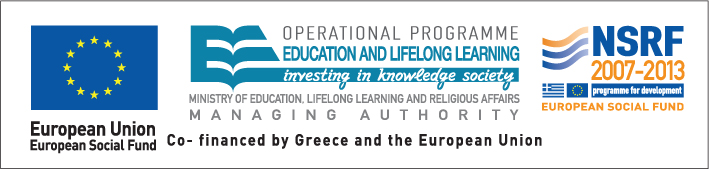 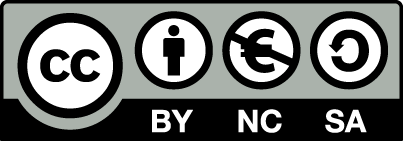